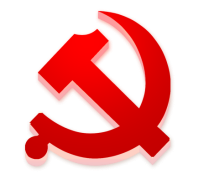 坚守廉洁心  杜绝“微腐败”
不忘初心，严于律己，做一名合格的共产党员
前言
作为基层党员，我们与群众接触交流的机会和次数比较多，深知基层腐败的形式比较隐蔽且容易发生。
我们通过这种讲党课的方式，让大家认识到“微腐败”的危害性，时刻提醒大家不忘初心，严于律己，廉洁从业，做一名合格的共产党员。
目录
1
深刻认识“微腐败”的存在性及危害性
2
全面从严治党 有腐必反
3
不忘初心 廉洁从业 砥砺前行
第一部分
深刻认识“微腐败”的
存在性及危害性
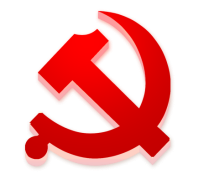 “十九大报告”中指出
我们党来自人民、植根人民、服务人民、一旦脱离群众，就会失去生命力。

凡是群众反映强烈的问题都要严肃认真对待,凡是损害群众利益的行为都要坚决纠正。

而要坚决纠正损害群众利益的行为,关键是加大整治群众身边腐败问题力度,推动全面从严治党向基层延伸,以零容忍态度整治基层"微腐败"。
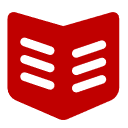 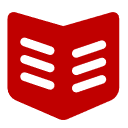 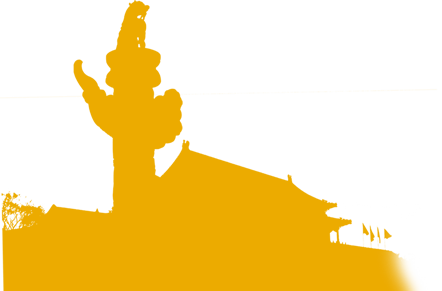 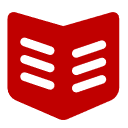 “微腐败”易发而广泛存在
党的十八大以来,随着反腐高压态势不松、力度不减,"不敢腐"的威慑作用逐渐显现,有效遏制了腐败行为的发生。

但是,一些基层干部“不想腐”的思想自觉尚未完全形成，"微腐败"在一些地区不同程度的存在,不仅严重侵害了群众的根本利益,也破坏了党群干群关系。
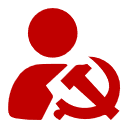 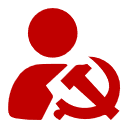 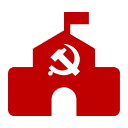 基层腐败比较凸显
违反中央
八项规定
从
精神问题数18985个，
乡科级及以下占比86.4%
从
给予党纪政务处分人数19227位，乡科级及以下占比87.9%
从
处理人数27099位，
乡科级及以下占比87.3%
数据截止2018年5月31日
一些基层人员装表接电或抢修服务时会接受一盒香烟、一点土特产、一顿宴请等；
01
微腐败存在范围非常广，而且呈现一定的多发态势
一些营销业扩、基建工程、物资采购等专业的管理人员接受客户红包或单位私人宴请在为其办事时打“擦边球”，或在帮人办事时接受不贵重的物品等
02
微，乱用公权的行为较小，一点点、一滴滴，打个“擦边球”，玩个遮眼法，雁过拔毛，顺手捞点小好处；
“微腐败”的
特点
近，“微腐败”行为多半发生在身边，或接受单位宴请，或办事接受礼品，或利用公款旅行，或挖空心思虚报冒领，或侵占扶贫救助资金，都看得见摸得着；
多，数量多，次数多，领域多，形式多
安徽省黄山市黄山区谭家桥镇农技站原站长毕鹏程伙同他人套取涉农补贴资金问题。2013年上半年至2016年7月，毕鹏程利用职务便利，伙同原谭家桥镇财政所干部许某某（另案处理），三次虚报套取谭家桥镇中墩村墩上组农场水田粮补资金2.8万余元，其个人从中分得1.4万余元。2017年9月，毕鹏程受到留党察看一年、行政撤职处分，违纪所得被追缴。
案例一
海南省乐东县利国镇望楼村党支部书记、村委会主任黎吉政套取村集体资金用于个人开支问题。2016年6月，黎吉政在给村民发放环境卫生整治误工补贴过程中弄虚作假，通过虚增天数和人次，套取村集体资金9800元，用于个人开支。2017年7月，黎吉政受到党内严重警告处分，违纪所得被追缴。
案例二
“微腐败”危在人心
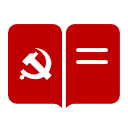 习近平总书记讲话中强调：

“微腐败”也可能成为“大祸害”

它损害的是老百姓切身利益，啃食的是群众获得感，挥霍的是基层群众对党的信任。
1
“微腐败”本质上是一种潜规则
基层干部上门看望带点礼物，逢年过节请客吃饭，红白喜事收受礼金等。很多人认为这些行为是人之常情，甚至觉得招待、吃请、送礼、送钱是增进关系和礼尚往来的需要。
对于那些看似“合情合理”，又被冠名为“辛苦费”、“劳务费”、“人情礼”的微腐败行为，群众貌似已司空见惯，习以为常，无形助长了“微腐败”的歪风邪气。平日里基层员工与群众打交道最多，侵犯群众的利益也最直接，影响也最坏，危害范围也最广。人们常说：“大老虎太远，而苍蝇直接扑面”，这突出反映了基层“微腐败”的严重性。
基层的“微腐败”相比“大老虎”而言，往往是显得微不足道，“微腐败”虽然涉及的财务金额小、数量少，但对党员干部的腐蚀危害是不容忽视的。
思想决定行为，行为决定习惯，习惯决定命运
2
一旦有了贪欲堕落之心，腐败的种子就会在心底萌芽，使你一步步跌落深渊。
一个党员干部的腐化堕落，很多时候是从“微腐败”开始的，“偶尔用下公车、拿条烟”，恰恰这些微不足道的小事，使得一个个党员干部放松了思想觉悟，长久之后让腐败变得习以为常，心中也就没有纪律底线
最终走上违纪、甚至犯罪的道路。
3
“微腐败”是一种瘟疫
“微腐败”是一种瘟疫，它会慢慢地寄生于那些意志力薄弱的党员干部身上，一旦传播开来形成不良风气，就会扰乱企业的廉洁氛围，带坏企业的党风政风，破坏企业的稳定性和竞争力。如果把我们的企业比作一座高楼大厦，那“微腐败”就犹如大厦根基中的蛀虫，如果任由蛀虫的不断侵蚀，一旦根基被掏空，大厦将轰然倒塌，我们赖以生存的企业也将随之而去。
“微腐败”大多发生在群众身边，侵害的是群众的切身利益，侵蚀的是企业的群众基础、发展力与社会影响力。
第二部分
全面从严治党 有腐必反
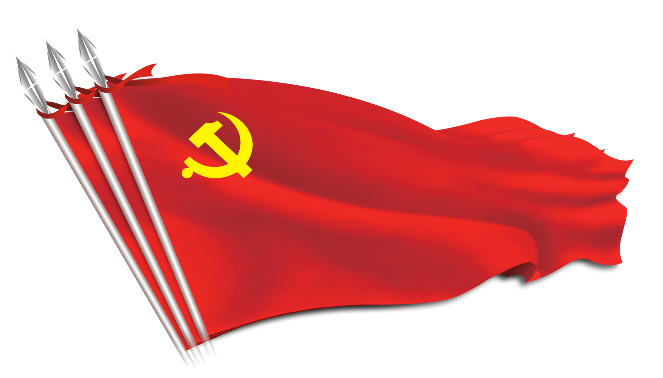 习近平总书记在十九届中央纪
委二次全会上的重要讲话强调
全面从严治党必须持之以恒、毫不动摇，谈到反腐时斩钉截铁：“老虎”要露头就打，“苍蝇”乱飞也要拍！这凸显中国共产党对惩治腐败一以贯之的坚定信念，也是提出了新的要求。大家要深刻认识到当前的形势，坚守廉洁之心，远离微腐败。
腐败虽“微”而质相同
就我犯得那点小错，领导们都看不上眼，我贪得那点跟大老虎比，九牛一毛，何必那么认真，像我这样的太多了
有人
会说
也有人
会说
我只是借用，又没贪污，违规收入都退了，还处分我干嘛
还有人
会说
我犯的这点错至于‘上纲上线’吗？如果按我这样处分，那有些人的处分都多得没法计算了
从腐败的角度
在本
质上
在危
害上
“微腐败”与“巨腐败”都是一样，都是侵害老百姓利益，都是侵吞国有财产，都是害己害民害国的行为
没有什么“微腐败”之说，之所以要加个“微”字，无非是那些贪腐官员想减轻惩罚，想逃脱法律的制裁
“微腐败”也不比“巨腐败”小，都是对党和政府公权的践踏，都是对党和政府公信力的破坏。
无“微”不治为救人
不拘小节，终酿大错
有些人一旦有了贪欲之念，就会伸出贪婪之手，如果不被及时惩诫，他们就会一次变两次，偶尔变经常，渐渐的会将贪婪之手伸得更远，拿的更多；就像有些穷凶极恶的歹徒都是由小偷小摸逐渐发展恶化来的。
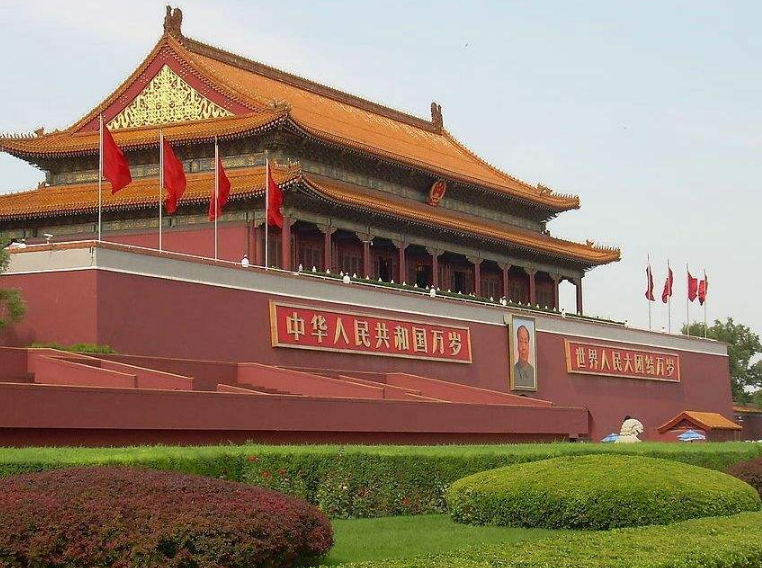 “微腐败”虽微，但积累和扩散开来就会形成腐败风气，也会孕育更多的“大腐败”。我们在反腐斗争中打掉的“大老虎”，往往也正是从“微腐败”的“小苍蝇”中长出来的。许多贪官在其腐败生涯获得的“第一桶金”，往往都是从“微腐败”中获得的。尝到了第一次腐败的甜头，就一发不可收拾，就会有第二次和更多次，久而久之必会酿成“大腐败”“大老虎”。
美国斯坦福大学心理学家詹巴斗曾做过这样一项试验
他找来两辆一模一样的汽车，一辆停在比较杂乱的街区，一辆停在中产阶级社区。他把停在杂乱街区的那一辆的车牌摘掉，顶棚打开，结果一天之内就被入偷走了，而摆在中产阶级社区的那一辆过了一个星期也安然无恙，这就是著名的破窗理论，
任何一种不良现象的存在，都在传递着一种信息，这种信息会导致不良现象的无限扩展，同时必须高度警觉那些看起来是偶然的、个别的、轻微的“过错”，如果对这种行为不闻不问、熟视无睹、反应迟钝或纠正不力，就会纵容更多的人“去打烂更多的窗户玻璃”，极有可能演变成“千里之堤，溃于蚁穴”的恶果。
启示
我们
某市供电公司原副总工程师丁某，中共党员，在2006年1-9月期间，利用分管该公司培训中心工程建设的职务之便，收受施工方孙某、林某各2万元，为他人谋取利益。2013年7月，某人民法院以受贿罪判处丁某有期徒刑三年，缓刑四年。依据《中国共产党纪律处分条例》（2004版）第三十条规定，给予丁某开除党籍处分。
对于违规违纪的贪腐行为，要及时发现、及时处理，坚持抓早抓小、治病救人，避免养痈遗患，遏制腐败等不良行为蔓延。全面从严治党必须抓早抓小,防微杜渐，体现了“惩前毖后、治病救人”的一贯方针，体现了我们党对党员干部的爱护和关心，“早治疗早健康”，防止其堕入深渊。
警示
我们
案例
第三部分
不忘初心 廉洁从业
砥砺前行
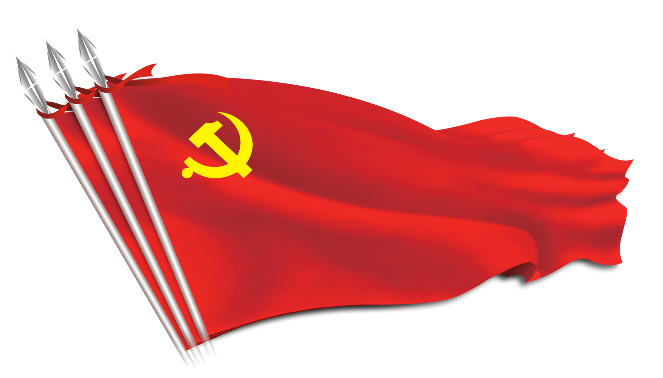 杜绝“微腐败”
小错小病的“微腐败”行为，不断腐蚀着基层党员干部的心灵，扭曲着企业员工的价值观，败坏党风政纪，损害党和企业的形象。为了我们赖以生存的企业，我们每个人要从自我做起，坚守廉洁之心，杜绝“微腐败”。
古人有“善怕者，必身有所正，言有所规，行有所止，偶有逾矩，亦不出大格”的名言，有“有所畏者，其家必齐；无所畏者，必怠其睽”的告诫，亦有“畏法度者最快乐”的达观，这些古训都是在提醒人们要严以律已，有所畏惧，切不可忘乎所以，为所欲为。
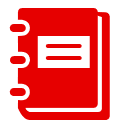 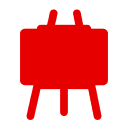 01
大家要时刻怀有敬畏廉洁自律制度、敬畏党纪国法之心，“敬”体现出自己的人生价值追求，“畏”体现出自身的自我警示，敬畏是一种责任，是一种发自内心的真感情，时刻敬畏廉洁自律制度，有了敬畏之心，就有了思想和行动的标准，就能严以律己，洁身自爱。
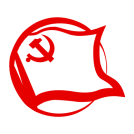 知敬畏
守底线
廉洁从业
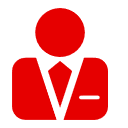 作为基层党员干部，必须有一份“清醒”的敬畏感，时刻警示自己有所为有所不为，坚守道德与理性底线，牢记廉洁从业，经得起诱惑，终究能够心安理得。
古有圣人孔子“吾日三省吾身”。我们作为企业的一名员工，每天也要认真思考一下自己为企业做了什么？得到了什么？又失去了什么？
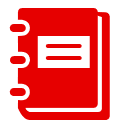 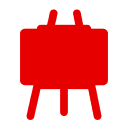 02
《廉洁教育口袋书》中的那些典型案例时刻警示着我们：与其东窗事发时悔之不及，还不如防微杜渐，杜绝侥幸。慎权、慎利、慎欲，在金钱和利益面前保持平常心，提高拒腐防变能力，我们时时刻刻提醒自己要坚守职业道德，廉洁从业。平日里认真学习公司的各项规章制度,认真学习业务技术,提高个人素质和法律意识,按规矩办事,按要求操作,廉洁自律、严于律己
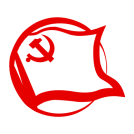 时刻自省强化学习廉洁从业
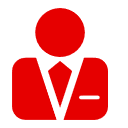 算好政治账、尊严账、家庭账、事业账、金钱账、自由账、健康账,时时事事自警自律,扎扎实实做好本职工作
当今社会，有些人扮演着爱岗敬业，遵规守纪，廉洁从业，无私奉献的角色，有些人扮演着浮躁不振的角色，有些人扮演着贪污腐败的角色
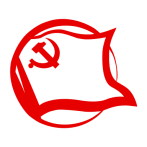 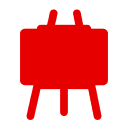 03
作为一名基层党员，我们必须时刻牢记“忠诚”二字，忠诚于党，忠诚于企业。学习焦裕禄、杨善洲等优秀共产党员的高贵品质，肩负职责，增强反腐倡廉意识，树立正确的价值观，荣辱观。
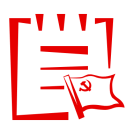 坚守职责忠于企业廉洁从业
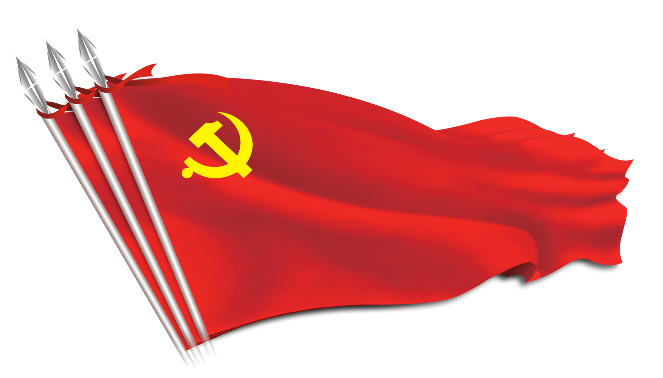 千里之堤 毁于蚁穴
我们都应该树立正确的世界观、人生观和价值观,以自己的职业为荣,以万家灯火为傲，感恩这份工作，抓好这份缘分，不做短暂的流星, 争当平凡的恒星。我们要以优秀共产党员张黎明同志为榜样，扎根群众，服务群众。
作为基层党员干部要时刻提醒自己“勿以善小而不为，勿以恶小而为之”，不要有任何的侥幸心理，都说“法网恢恢疏而不漏”，要我说只要你违规违纪，党规法纪织成的大网一定会把你收罗进来。“破窗理论”、“温水煮青蛙”的故事令人深刻，我们基层党员干部一定要认真对待“微腐败”，绝不能放任自己、放纵自己，否则必将酿成大错，悔恨一生。
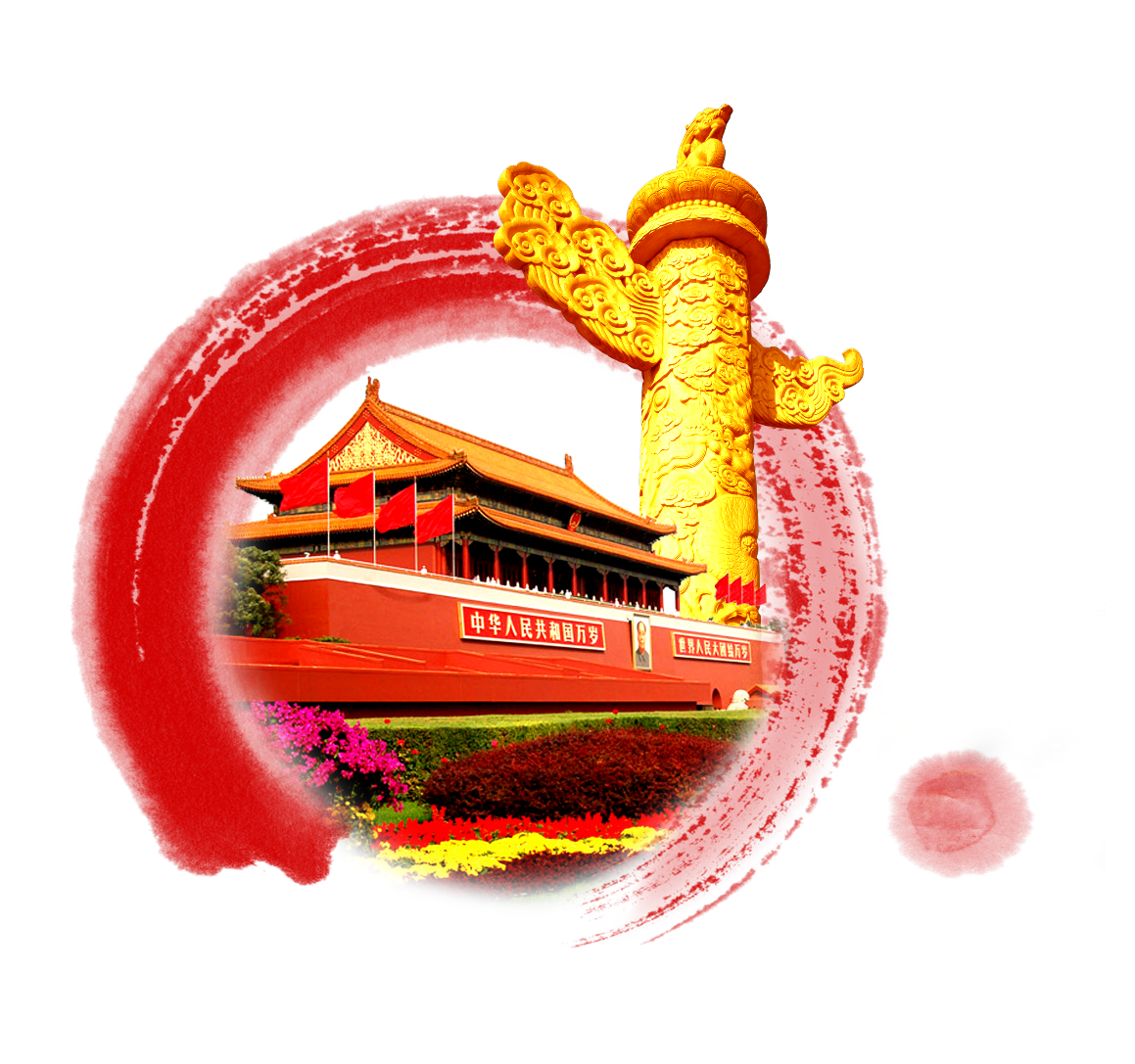 君子爱财取之有道
不为不义之财而折腰，方能活得自在坦荡。廉洁自律,是我们新一代的责任,是我们年轻人的使命。我们要不断提高自己,做好本职工作,守住自己的那口井,不越党纪法规之线,努力成为一名优秀的企业员工,助推公司本质提升和精益化管理，为实现“一强三优”的现代化企业贡献自己的力量！
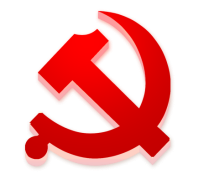 感谢您的观看
2019年6月